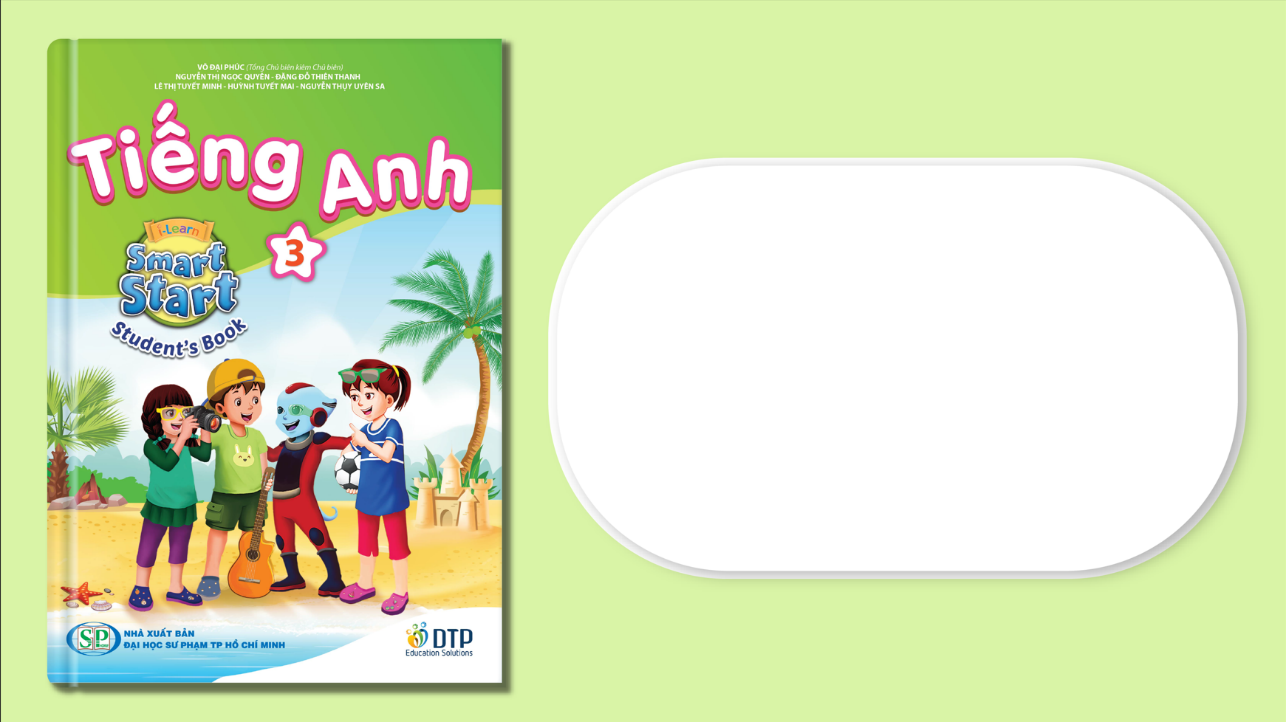 Unit 6: Clothes
Lesson 3.1
Page 88
Class: 3A1

Hoai Hao, February 24, 2025
Objectives
By the end of this lesson, students will be able to ask and answer about their clothes.

Vocabulary: belt, scarf, sweater, pajamas, skiing.
Structure: Is that your belt? Yes, it is./No, it isn’t
Are those your pajamas? Yes, they are./No, they aren’t.
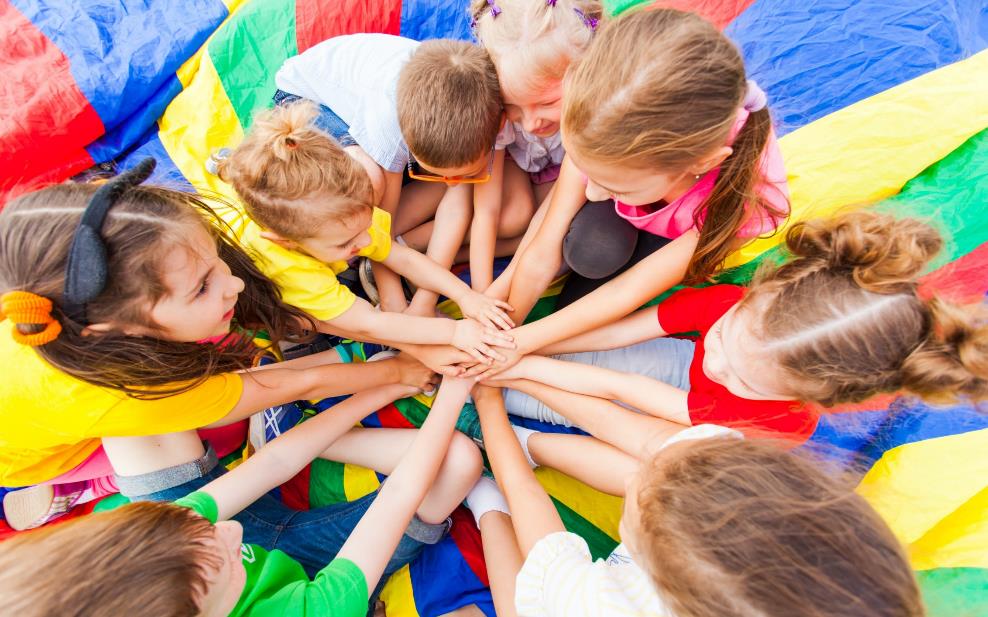 WARM UP
Let’s play!
Say 
the clothes
Click on 
the number
Say 
the number
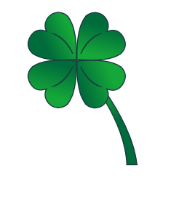 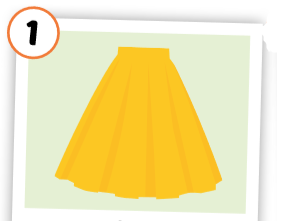 1
2
2
1
3
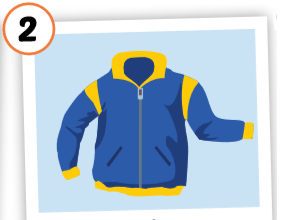 1
4
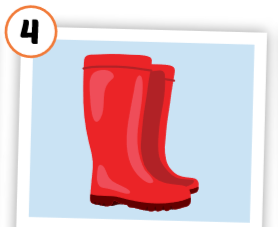 3
2
3
1
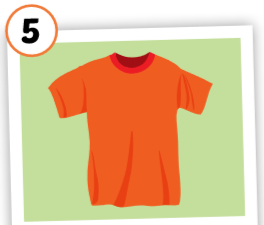 5
2
4
2
1
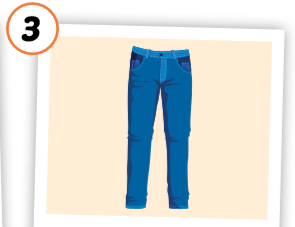 3
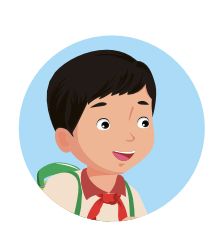 Good job!
It’s time to learn …
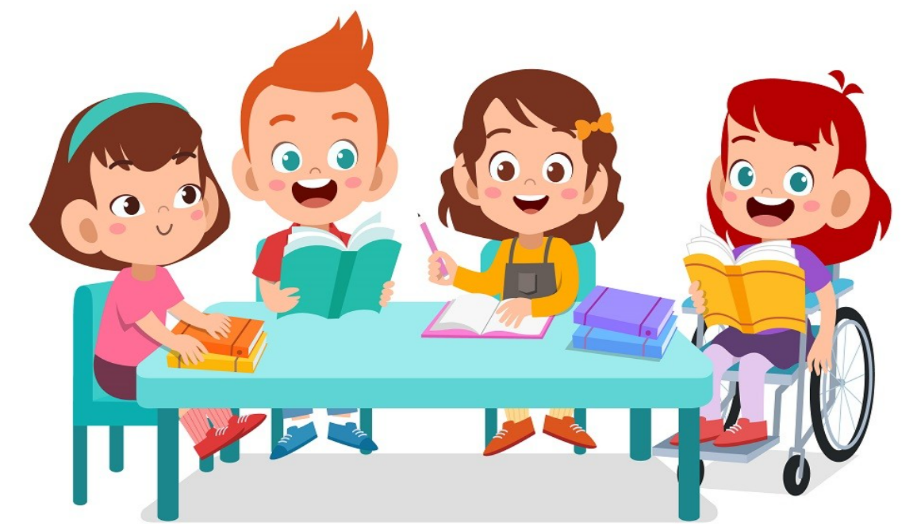 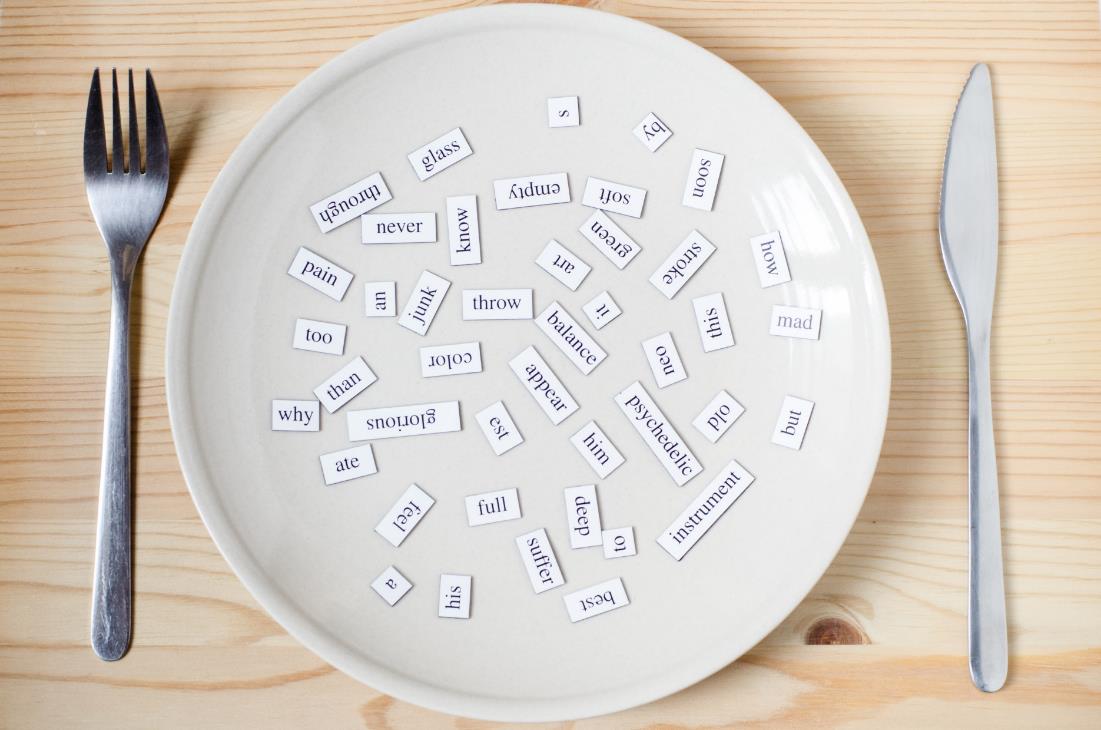 New words
belt,
 scarf,
 sweater,
 pajamas,
 skiing.
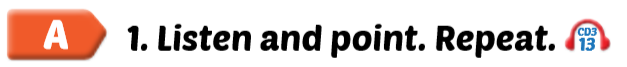 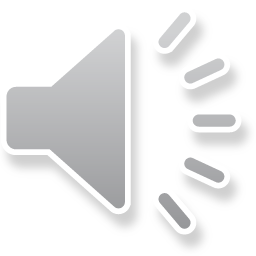 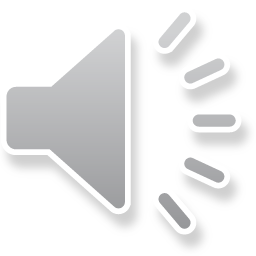 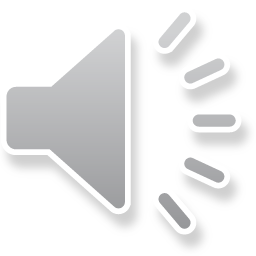 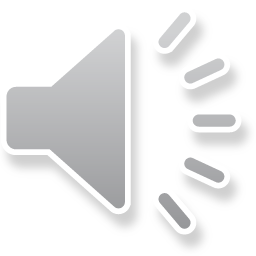 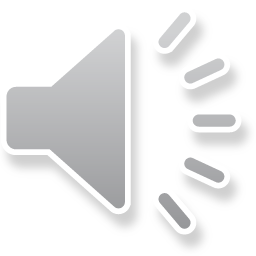 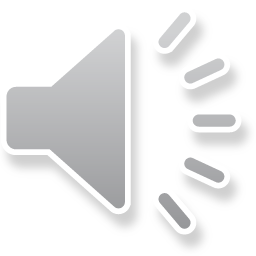 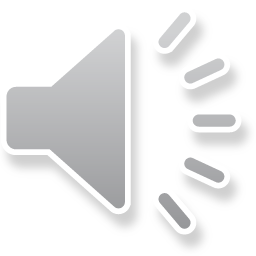 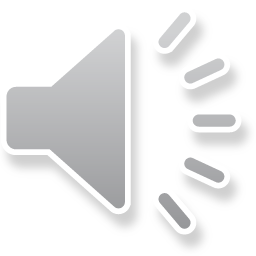 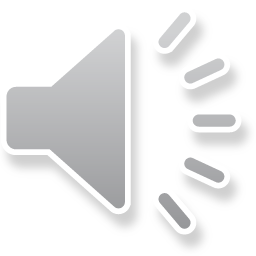 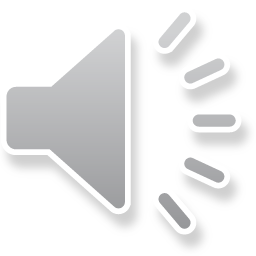 Click each English word to hear the sound.
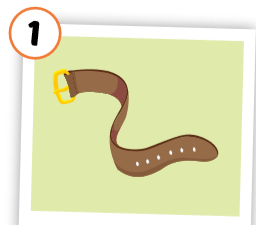 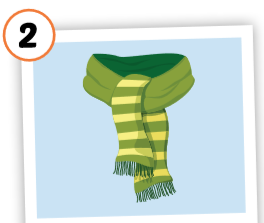 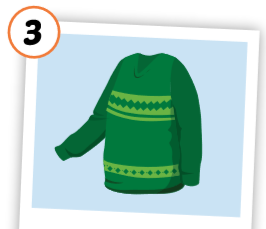 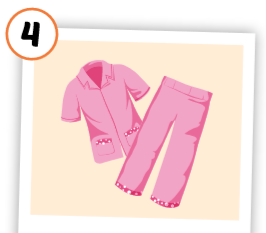 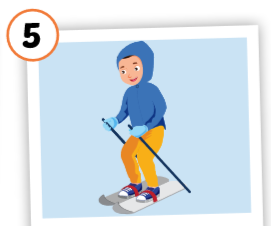 belt
scarf
sweater
pajamas
skiing
/belt/ 
thắt lưng
/ skɑːrf / khăn choàng
/ ˈswetər / 
áo len
/ pəˈdʒæməz / quần áo ngủ
/skiːɪŋ/
trượt tuyết
[Speaker Notes: GV giới thiệu từ vựng, CCQ]
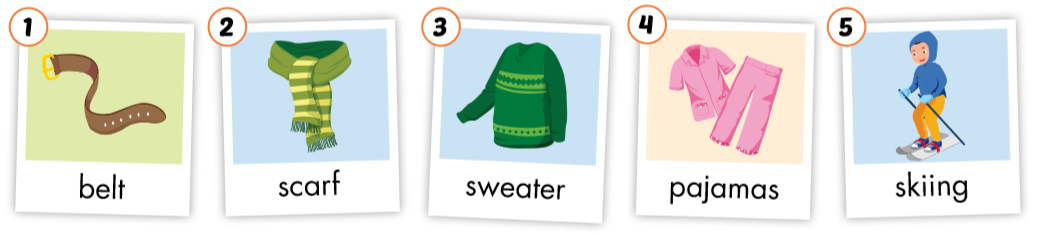 Look and circle.
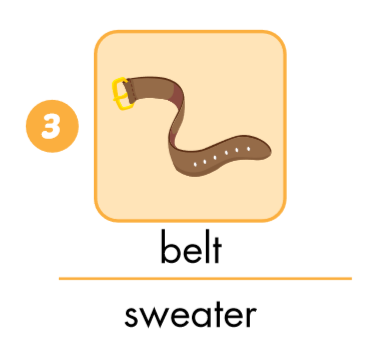 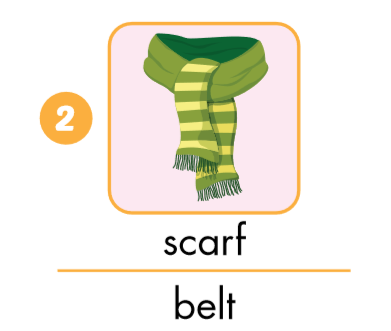 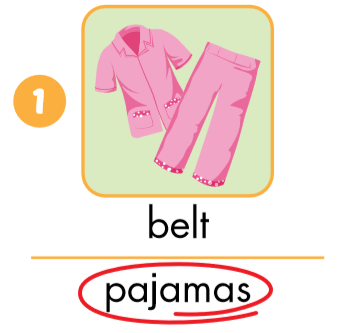 Look and circle.
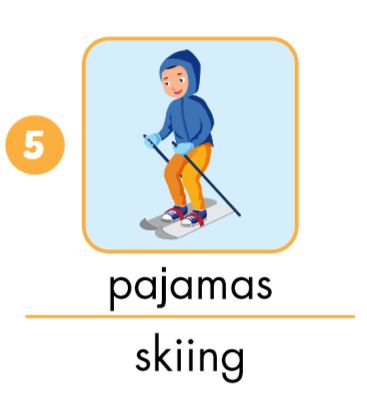 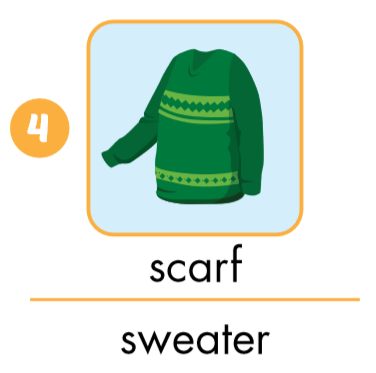 Put the pictures in the right group.


is
are
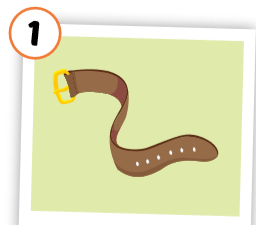 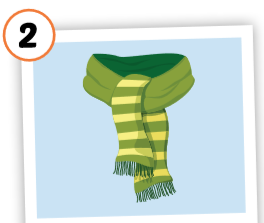 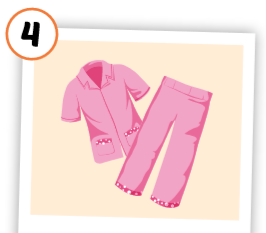 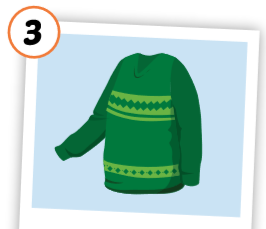 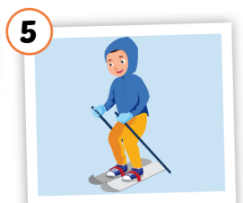 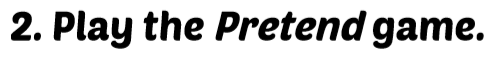 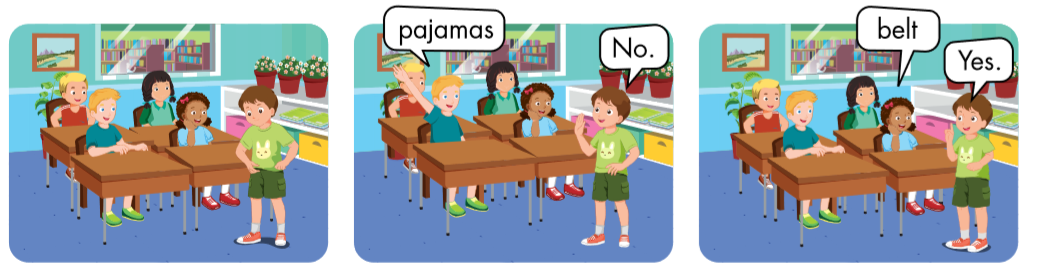 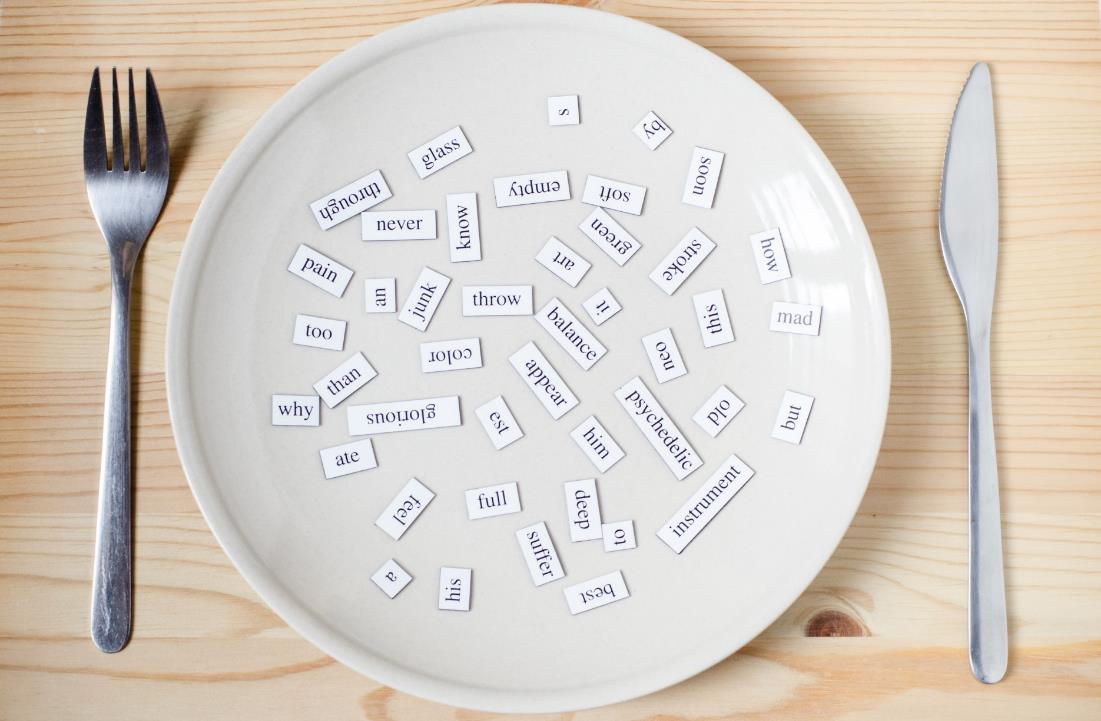 Structures
Is that your belt? Yes, it is./No, it isn’t
Are those your pajamas? 
Yes, they are./
No, they aren’t.
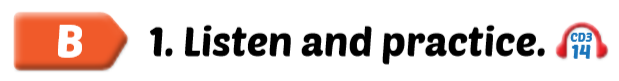 Click on the earphone to hear the sound.
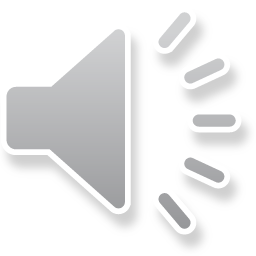 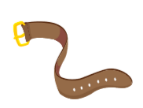 Is that your belt?
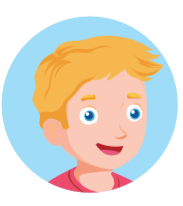 Yes, it is. /No, it isn’t.
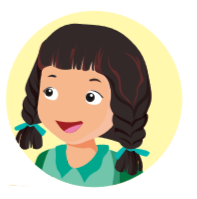 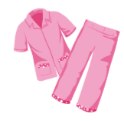 Are those your pajamas?
Yes, they are./No, they aren’t.
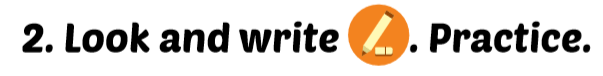 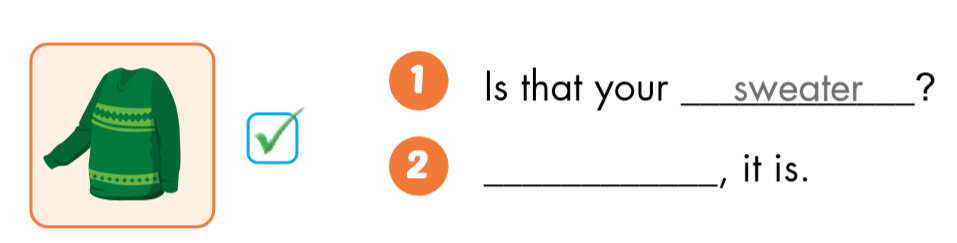 sweater
Yes
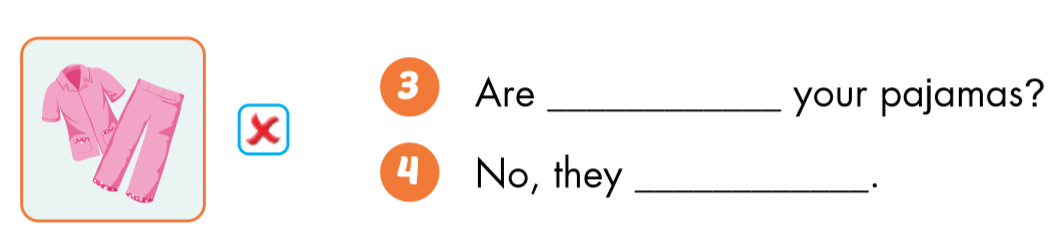 those
aren’t
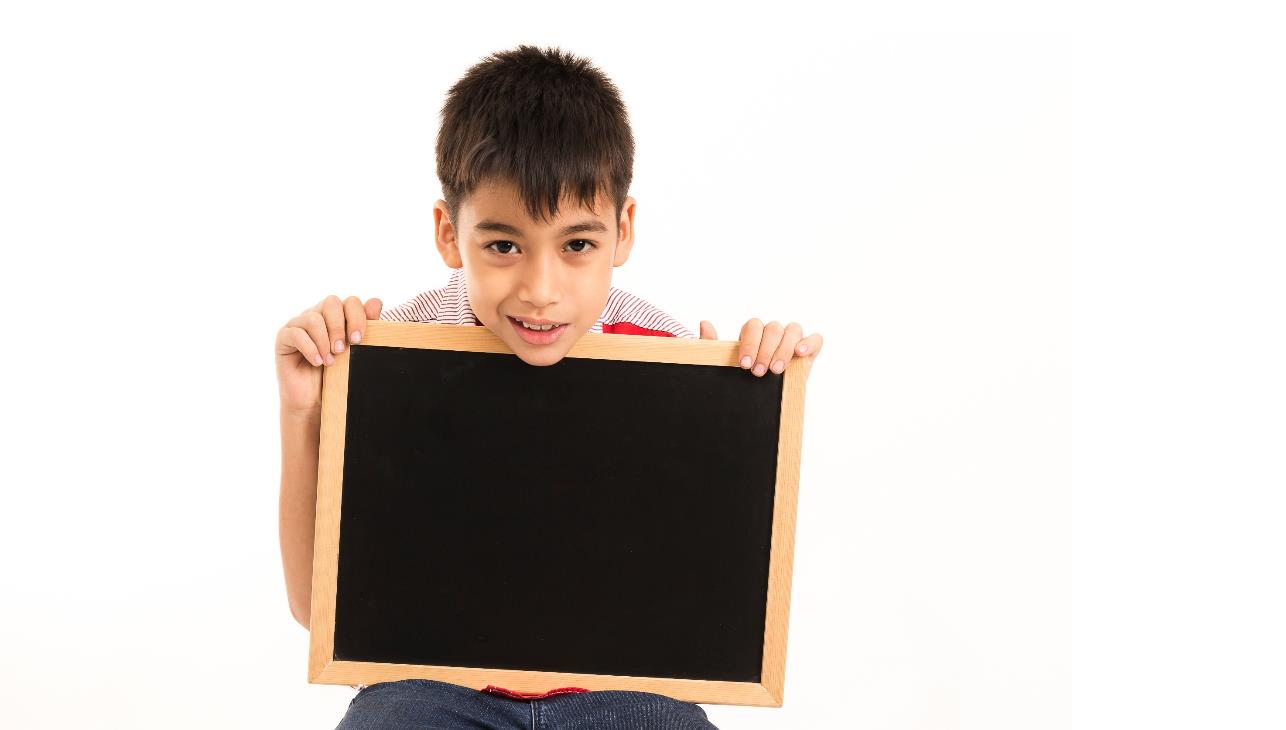 Workbook
p. 59
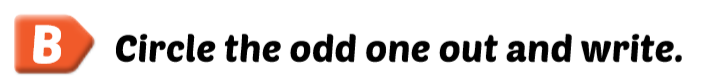 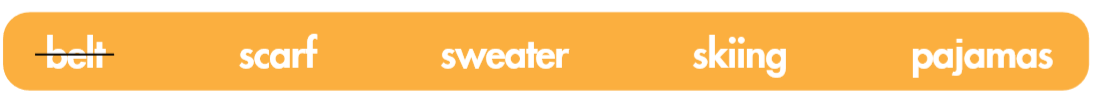 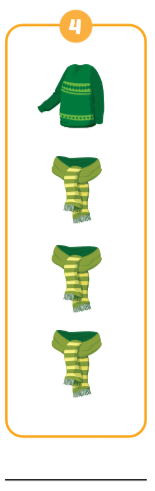 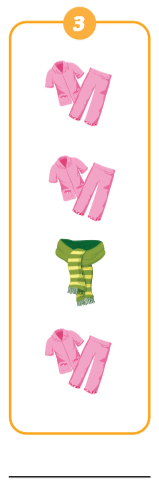 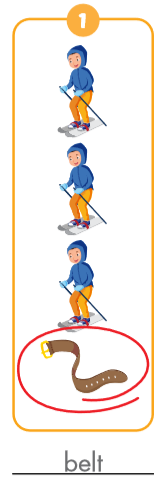 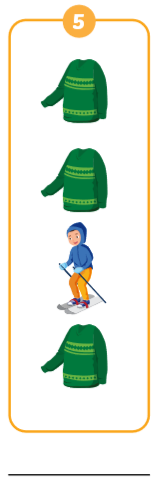 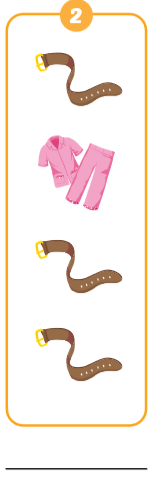 v
skiing
sweater
pajamas
scarf
belt
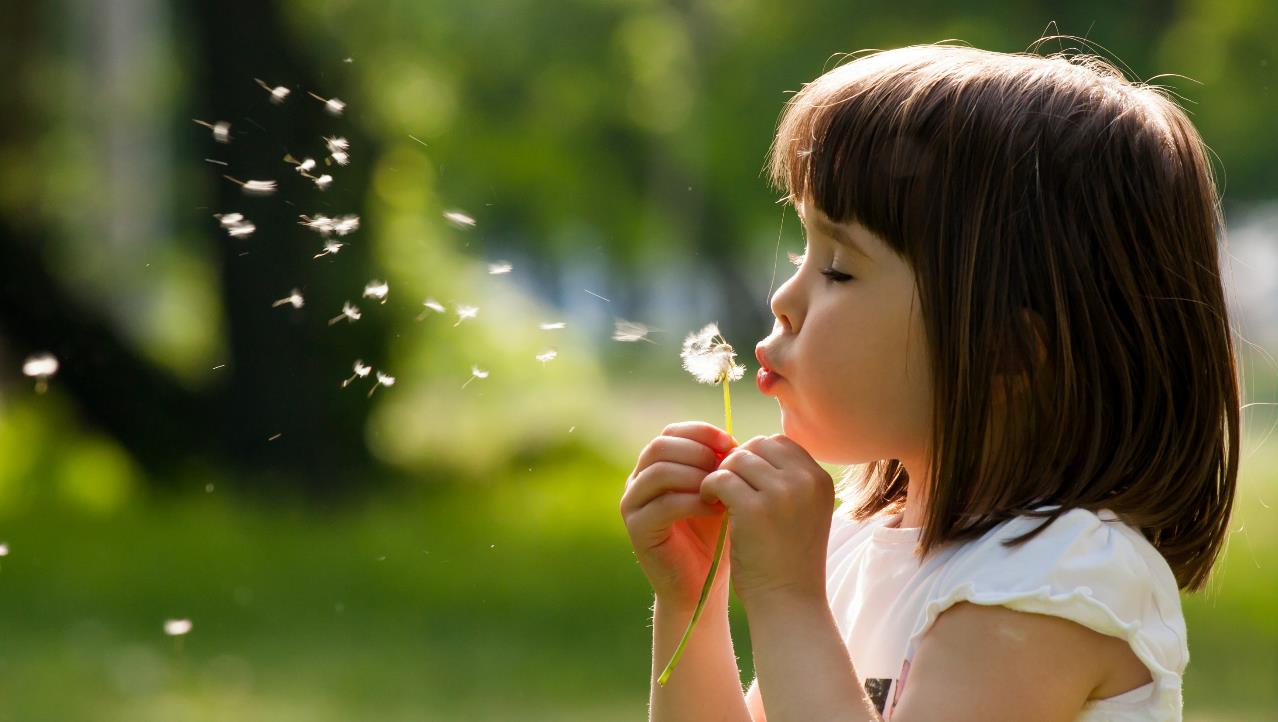 Enjoy your day!